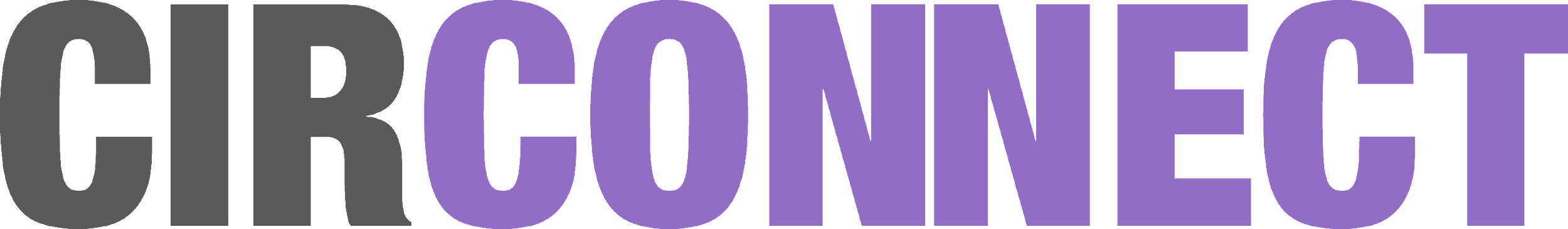 Expert Café
20 april 2023

Inzicht in restwaarde


Platform Circular design www.circonnect.org

Organiserende partners:
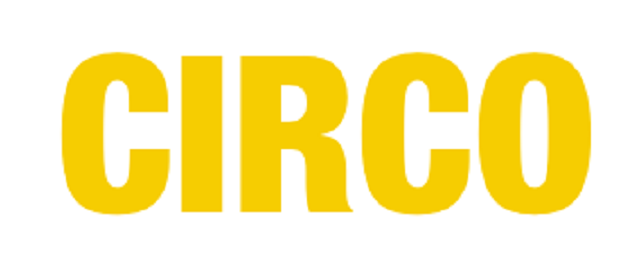 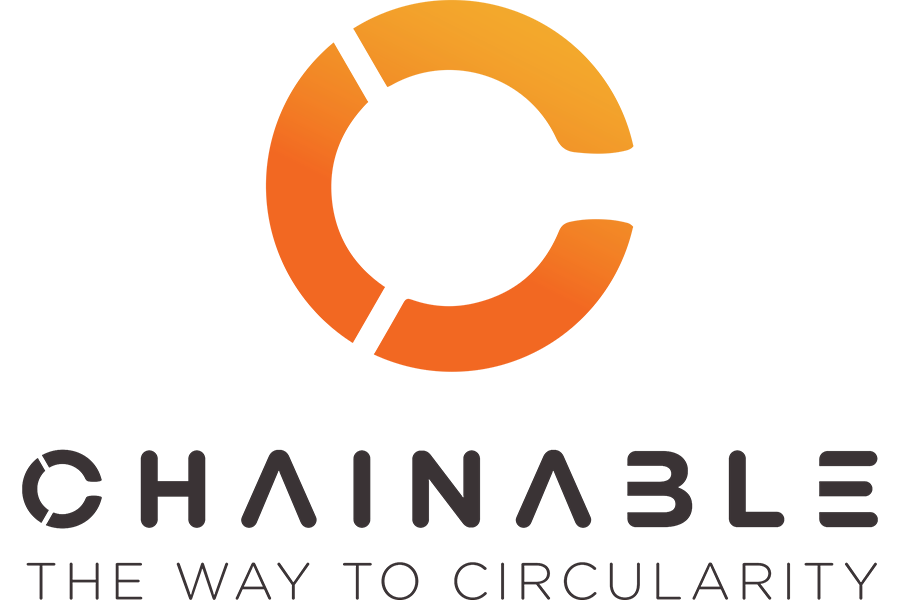 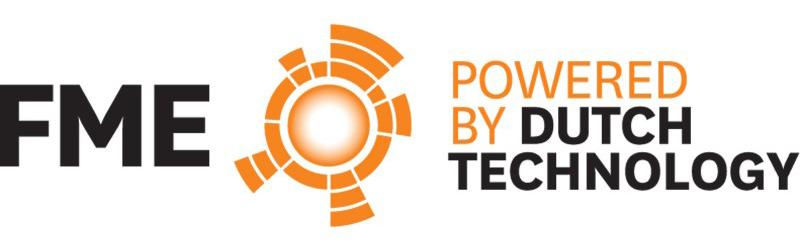 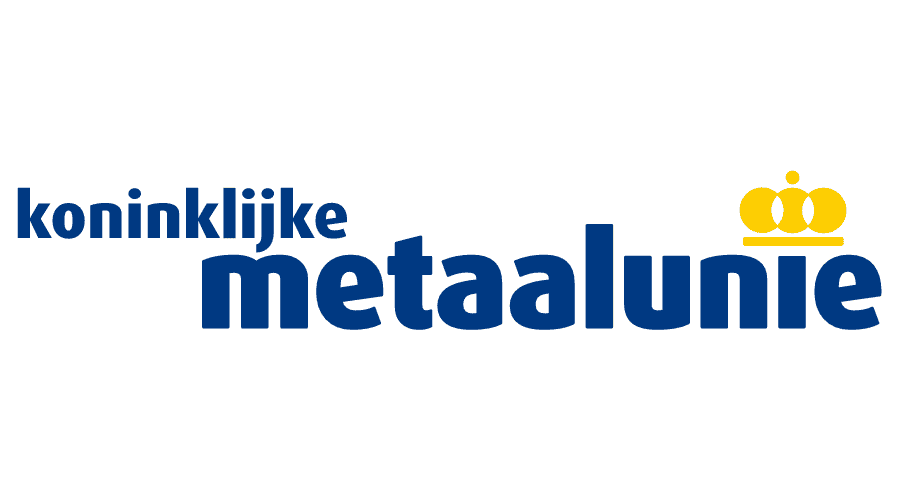 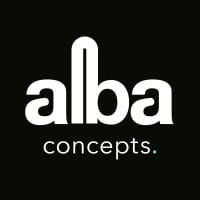 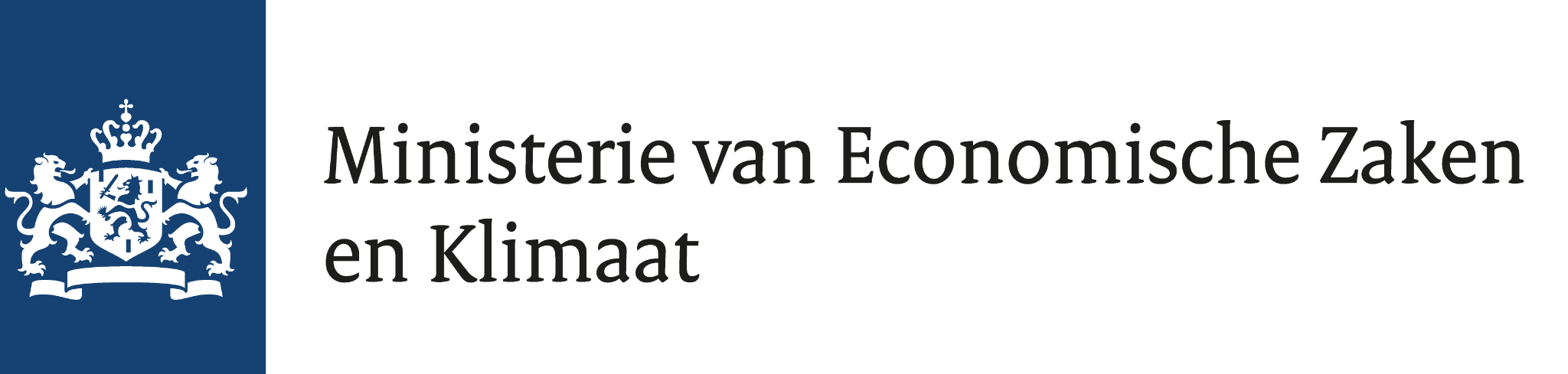 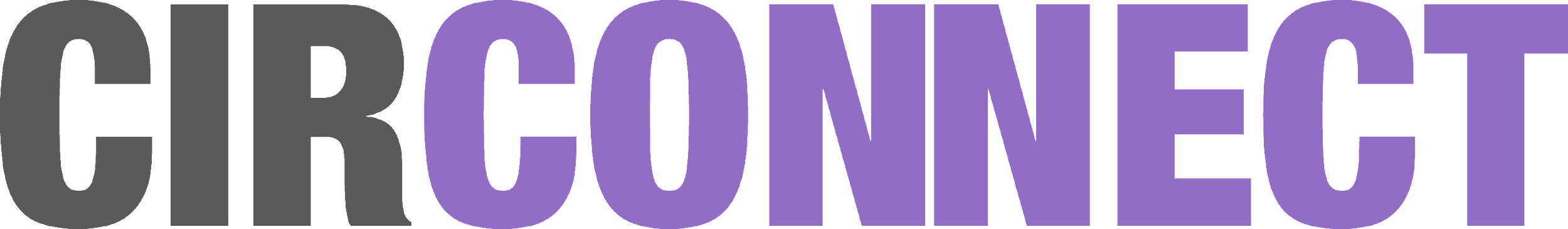 Deelnemende partners
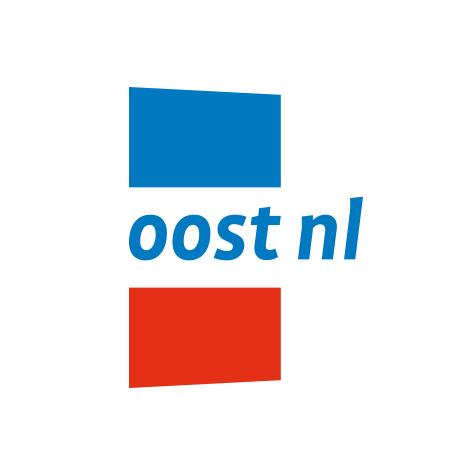 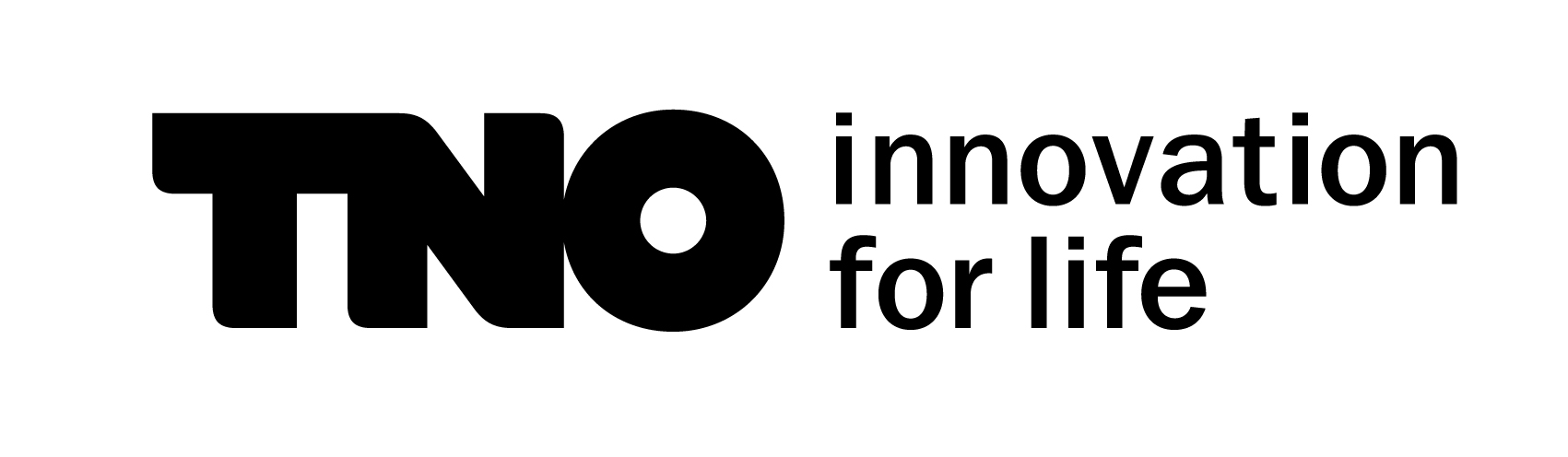 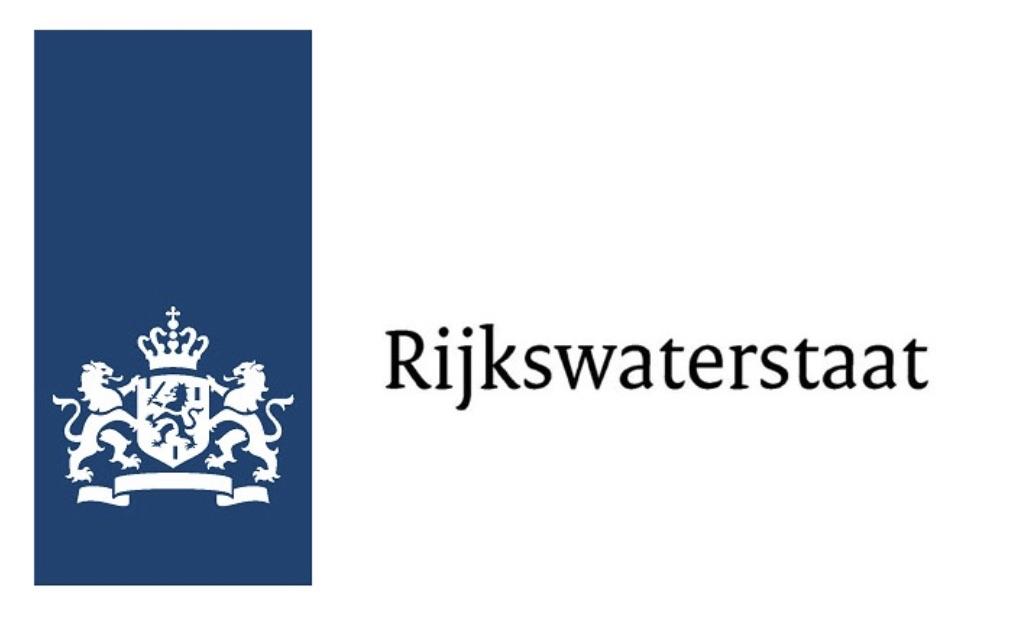 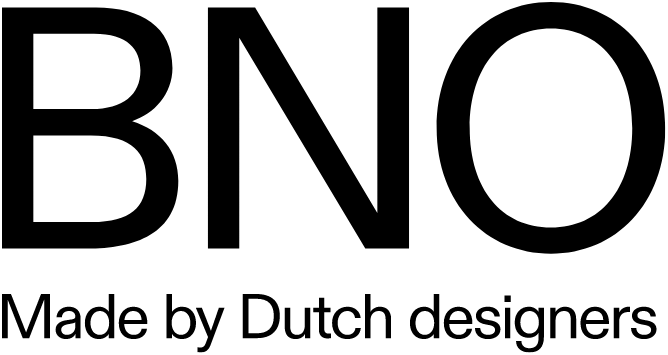 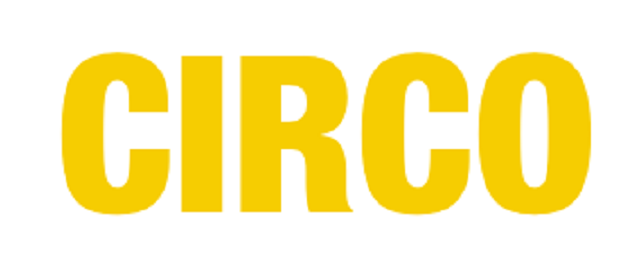 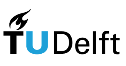 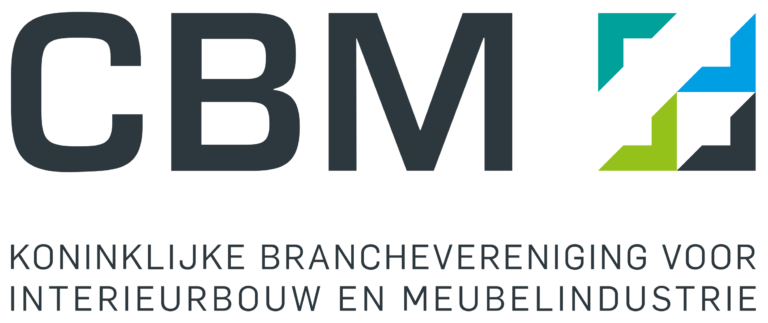 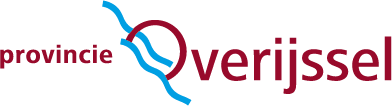 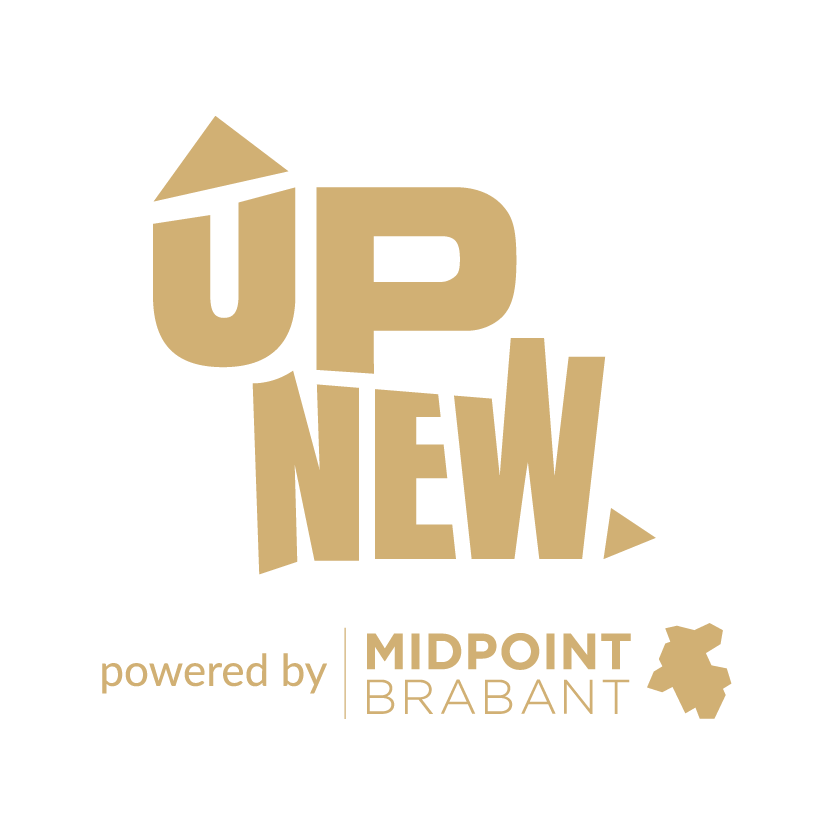 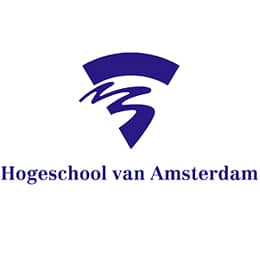 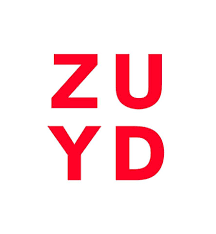 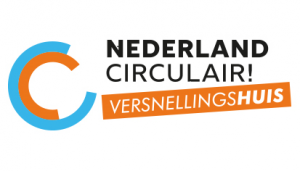 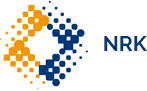 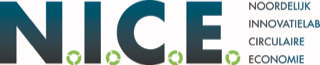 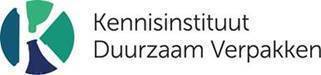 ‹#›
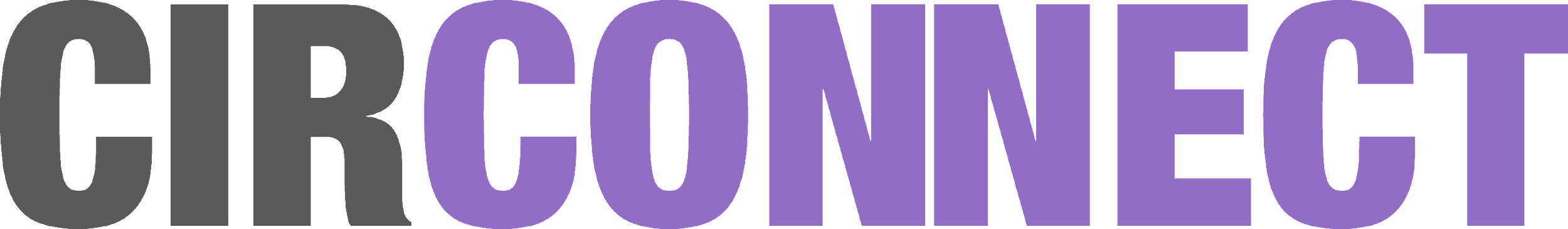 Expert Café’s, workshops & tools
Design for disassembly
TU Delft, Philips
Academische kennis en praktijkervaring
Product ontwerpers
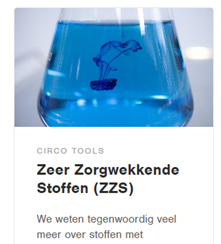 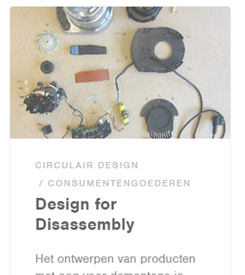 Safe by design tool
RIVM, NRK, CIRCO 
Module voor identificatie ZZS en inzet SbD
Bedrijven voor bewustwording
Milieu impact tool 
TNO, UPCM, CIRCO, NRK, CBM
Tool voor inschatten footprint + handelingsperspectief
Bedrijven in herontwerp
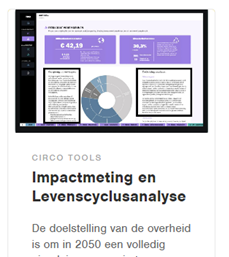 Ecodesign: EU richtlijn
CIRCO, RWS 
Uitleg over aankomende regelgeving en samenhang CD
Brancheverenigingen, CIRCO Hubs, koplopers
CIRCONNECT.ORG
‹#›
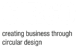 Framework Circular Design
Integrale visie
CIRCO ervaringen
Doorontwikkeling beproefde modellen
Praktisch Framework
Niet normatief
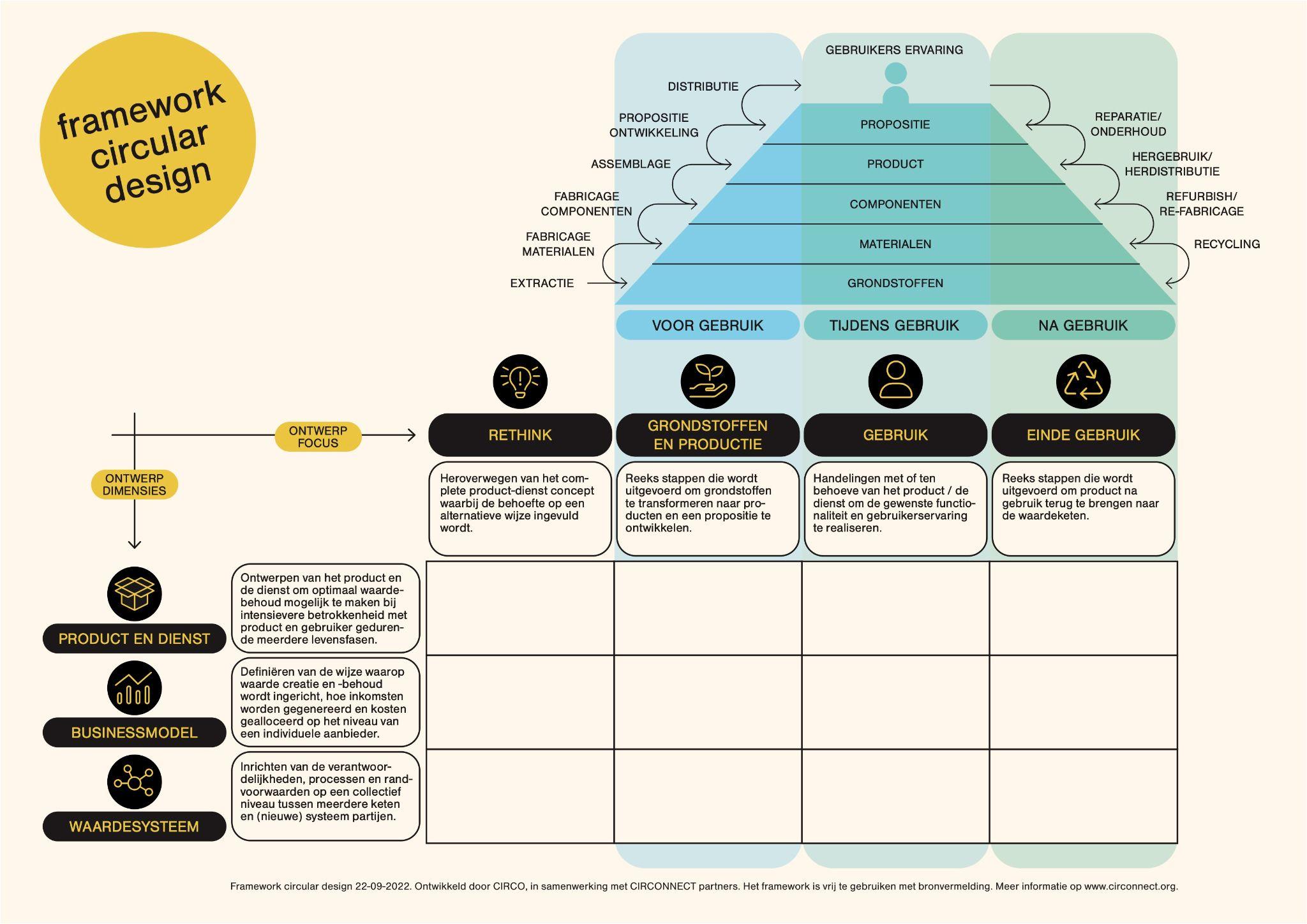 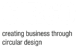 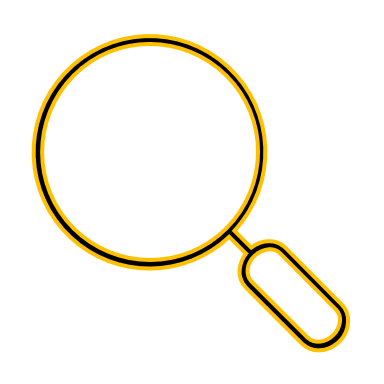 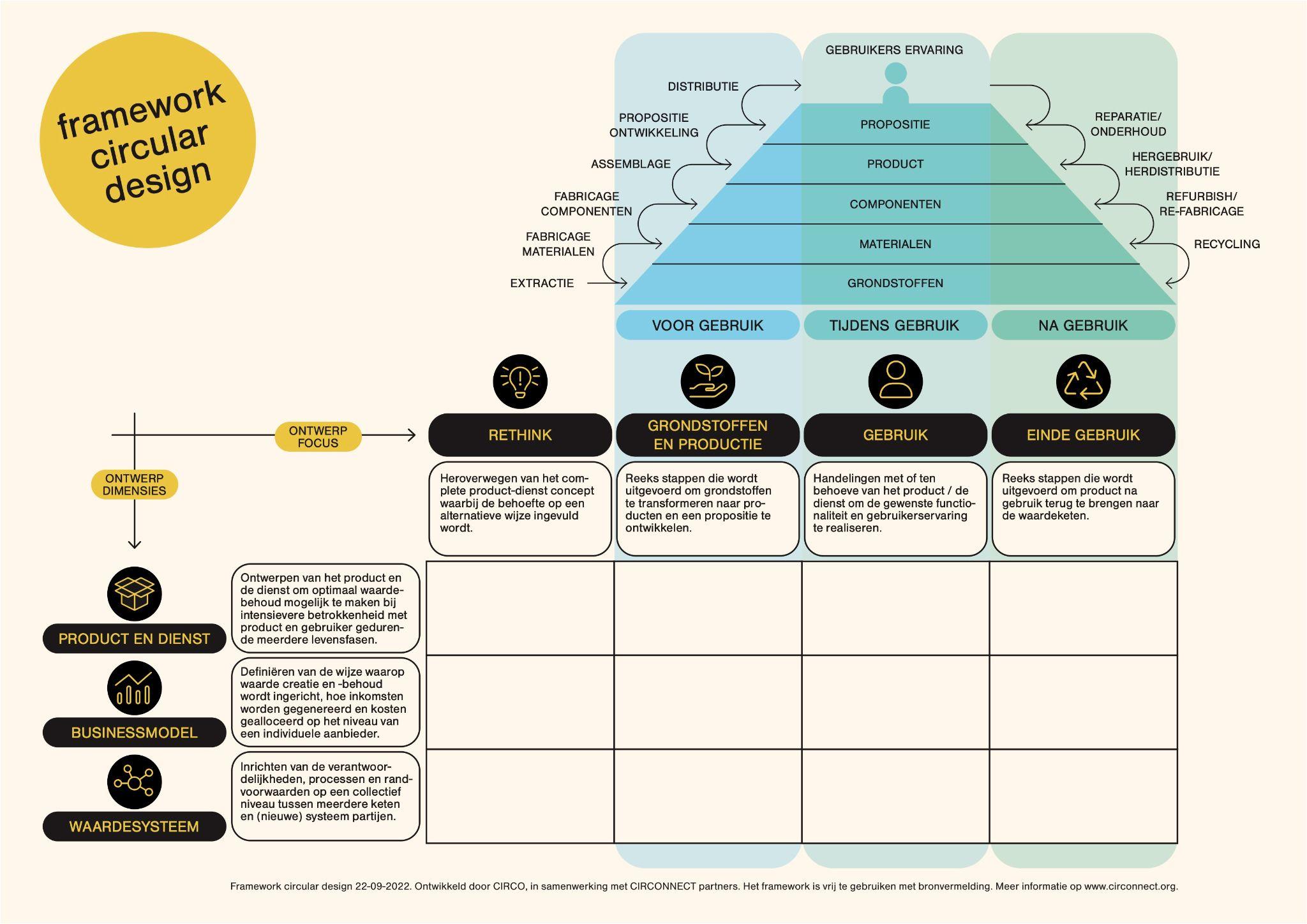 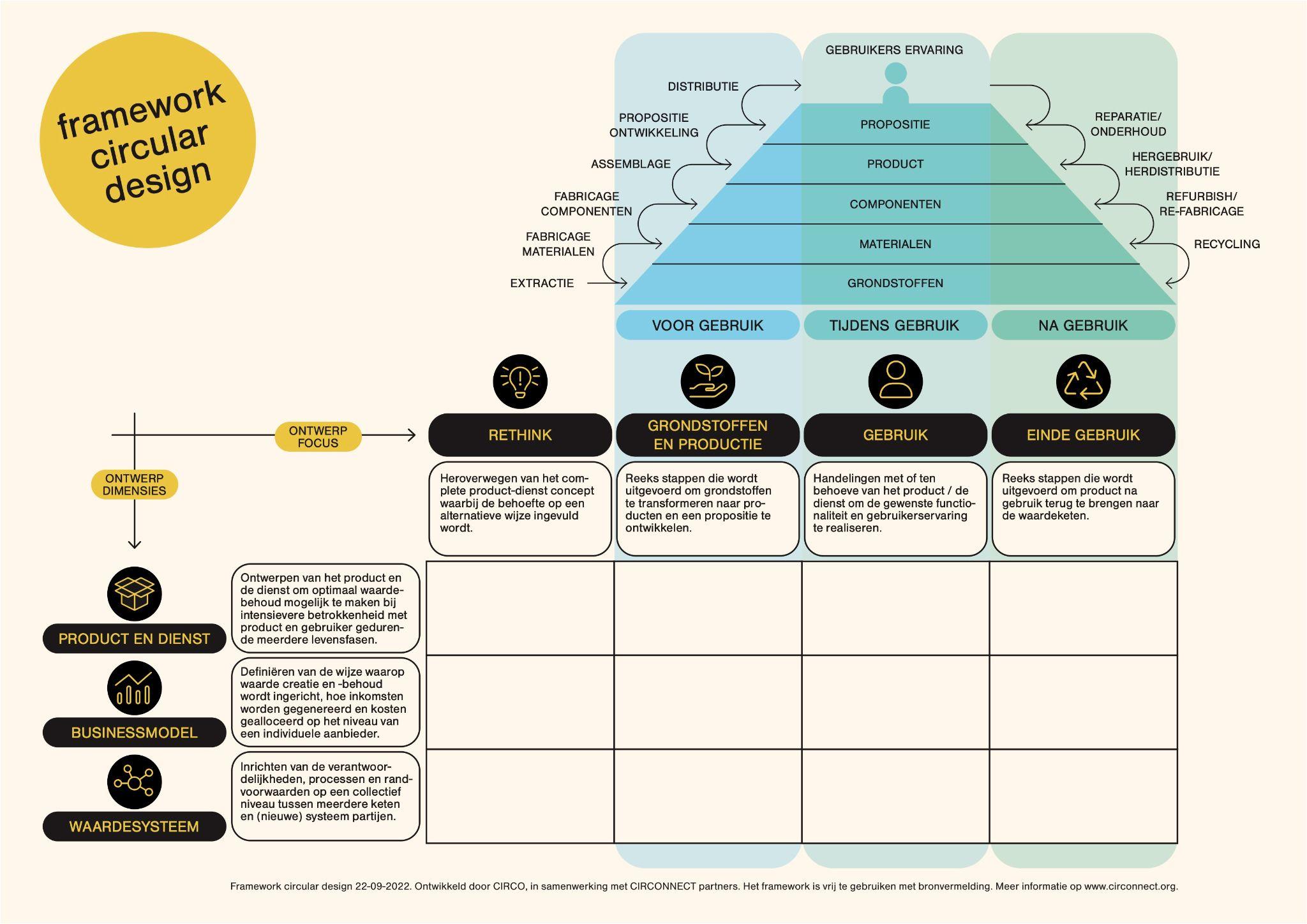 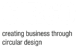 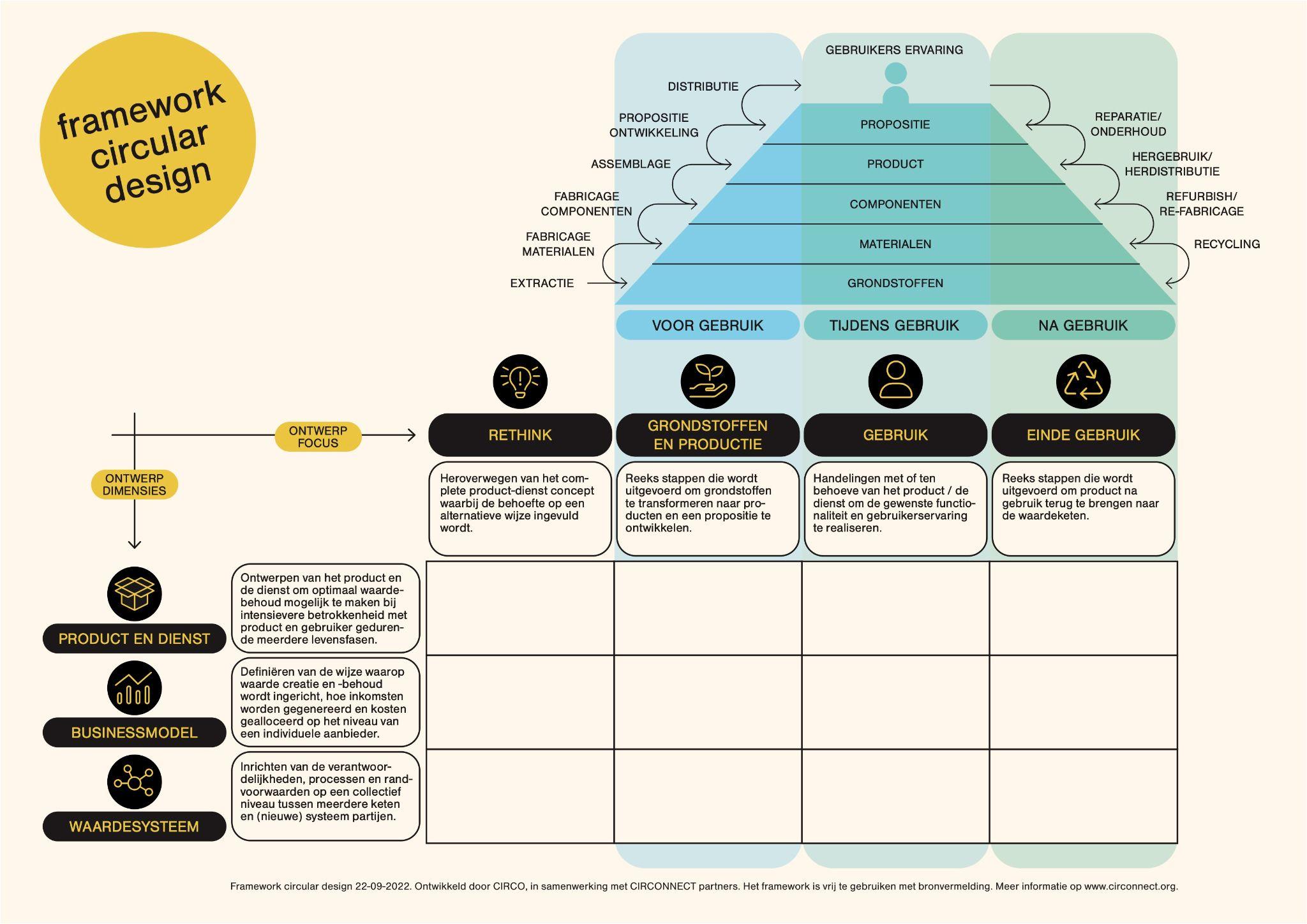 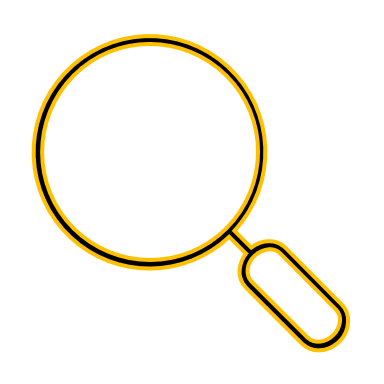 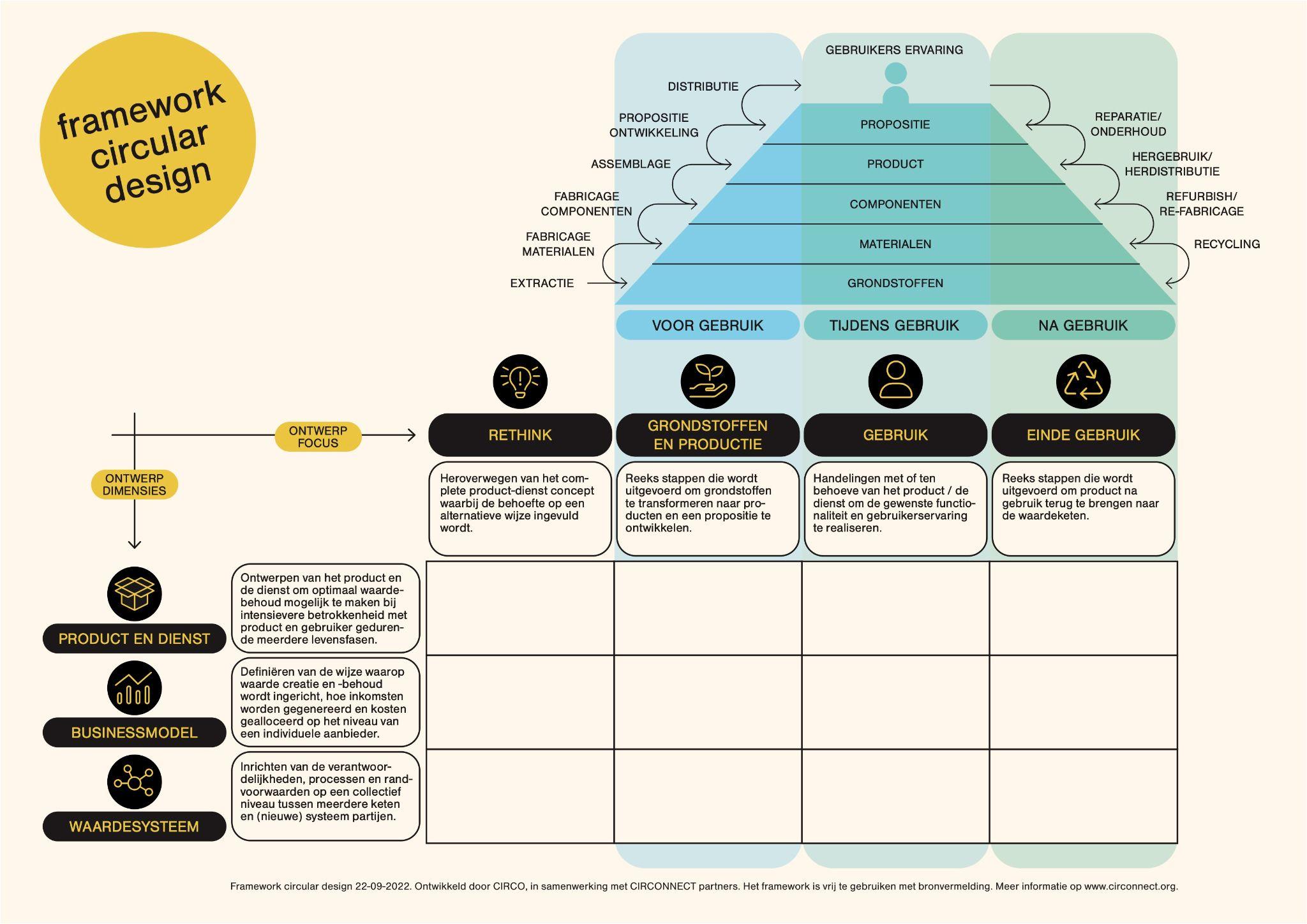 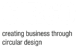 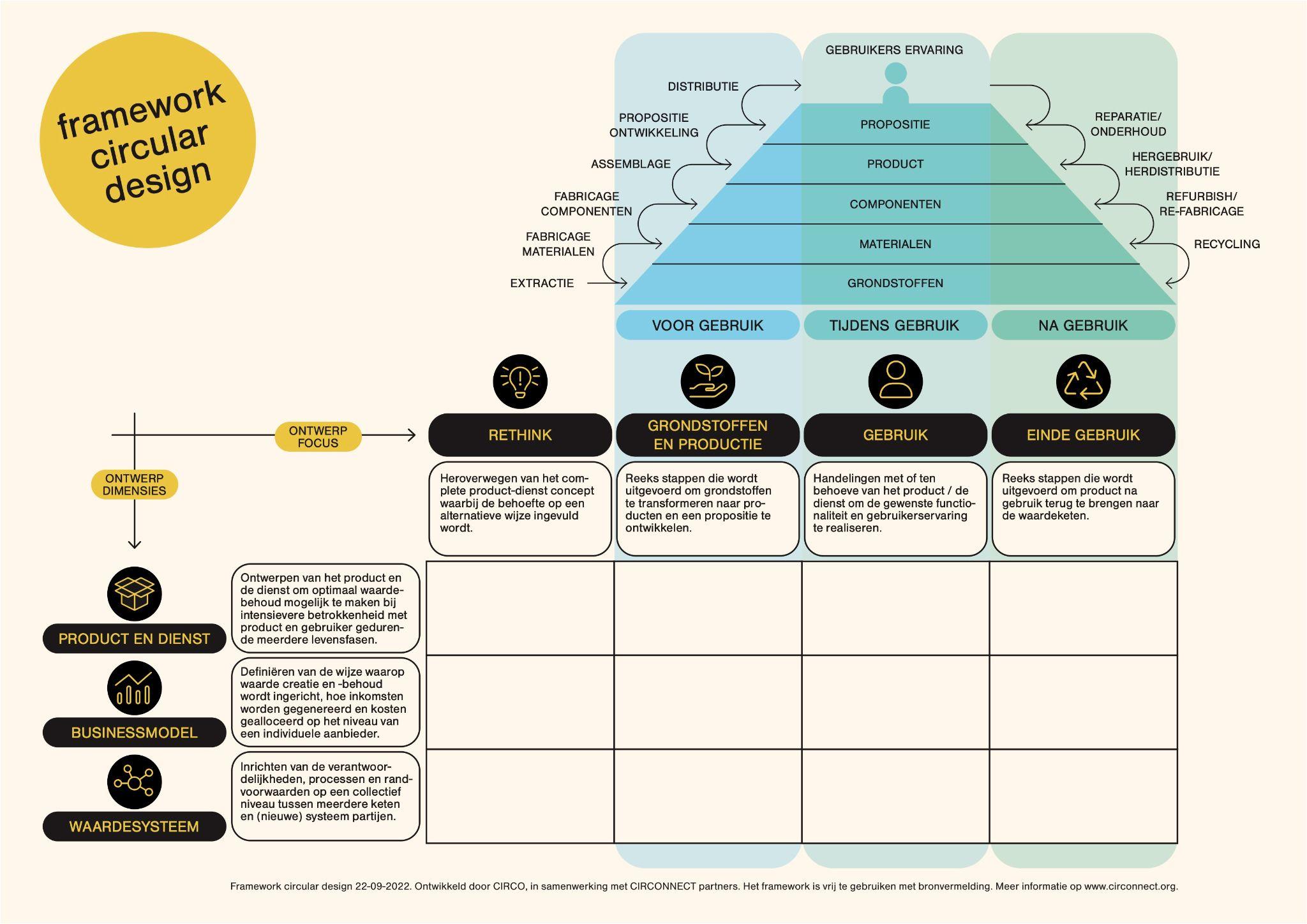 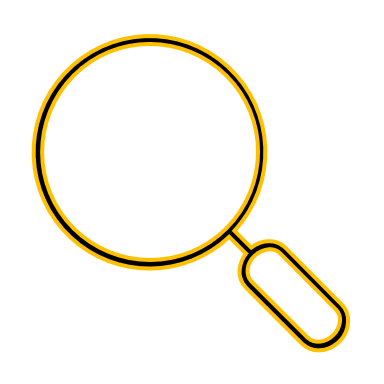 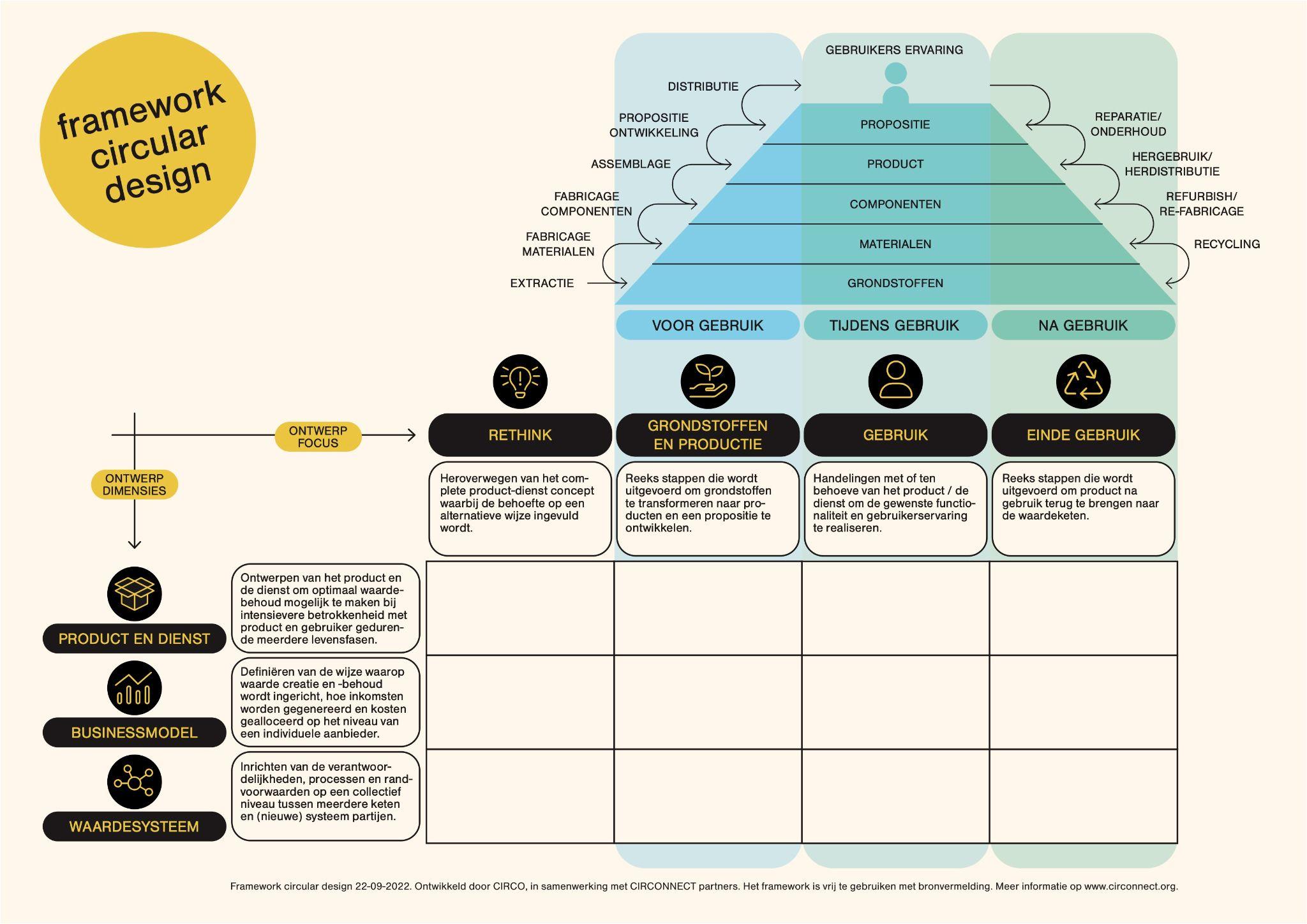 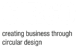 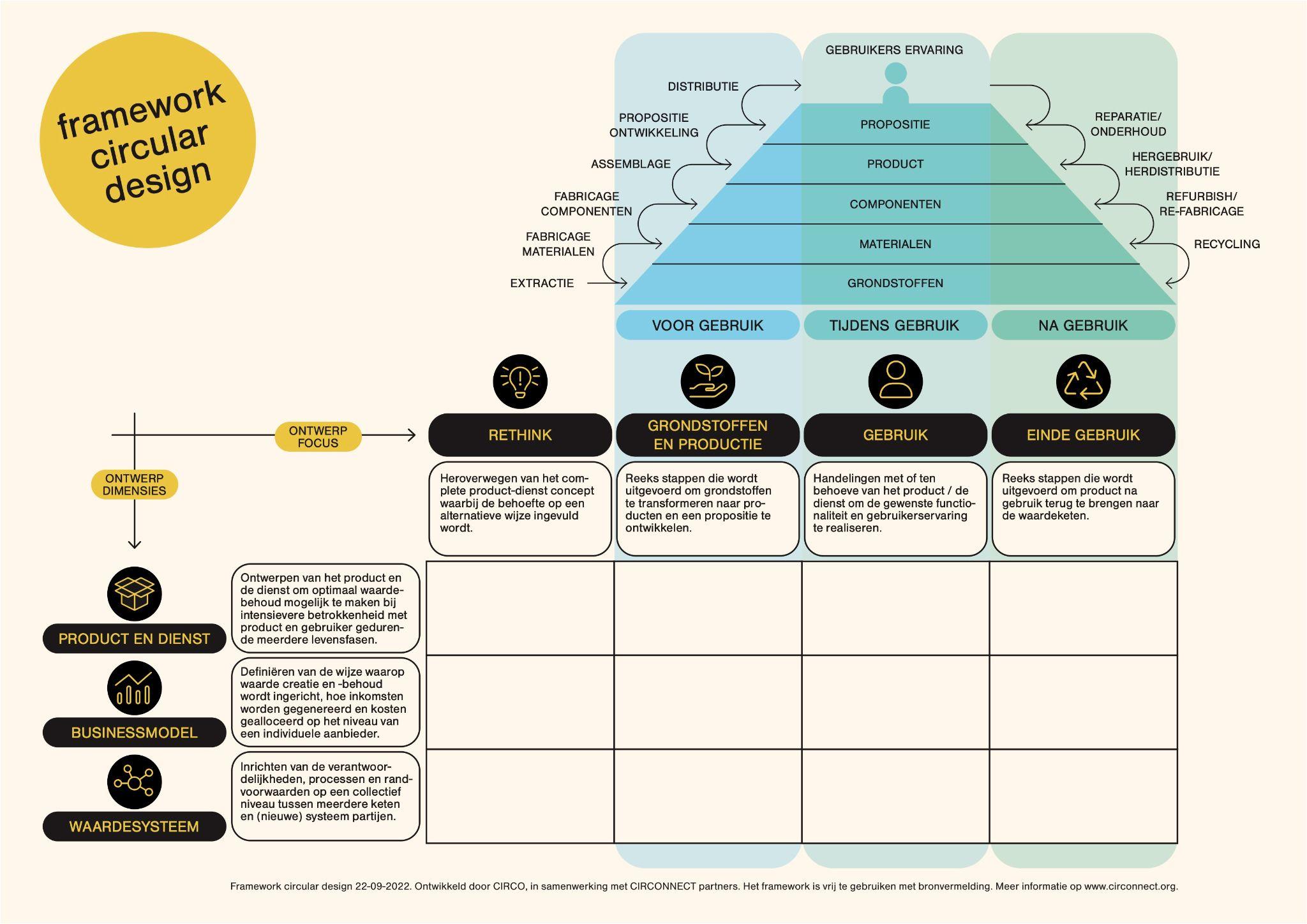 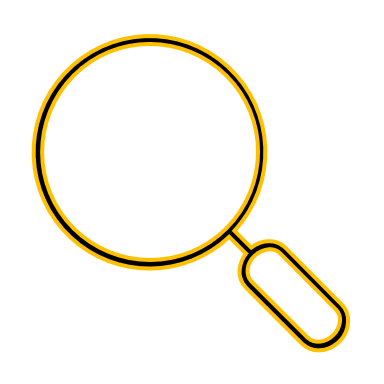 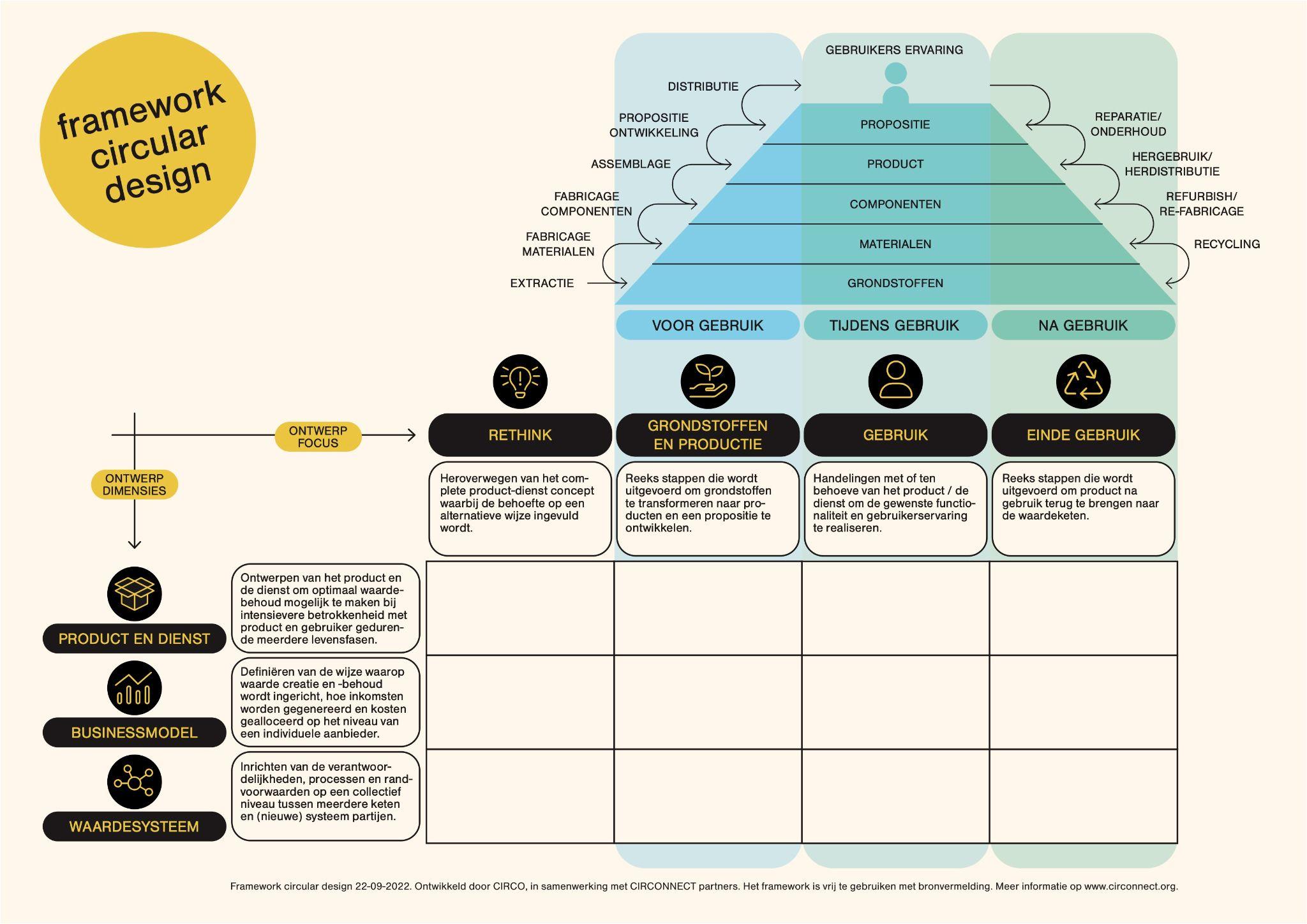 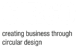 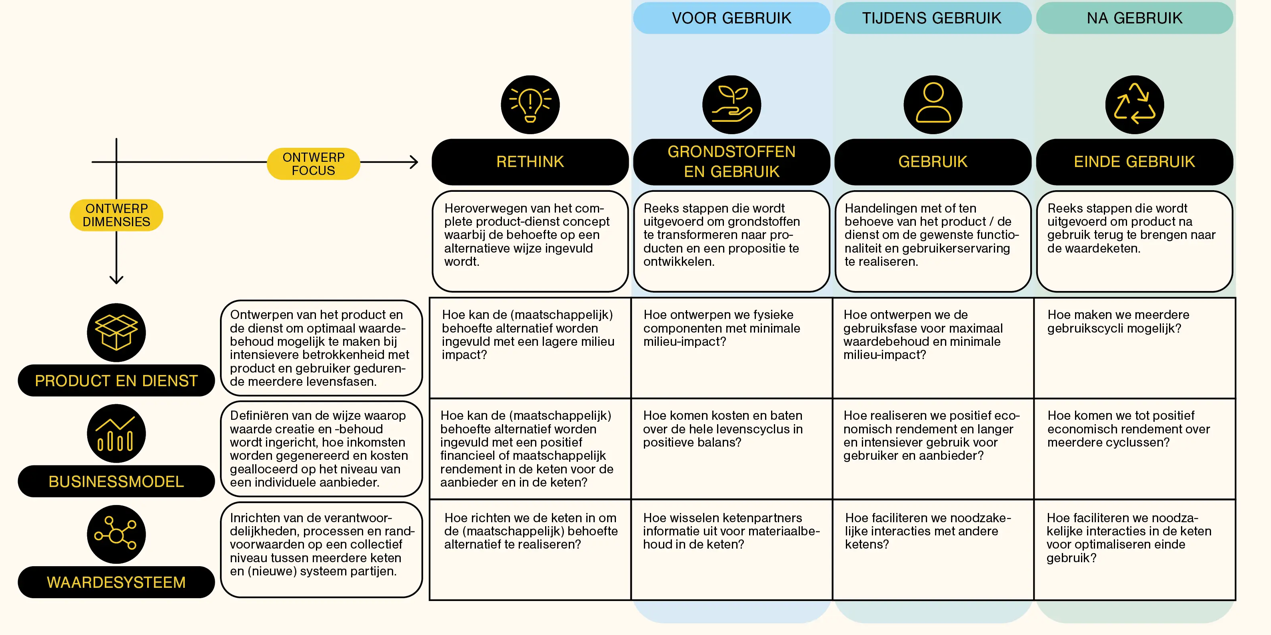 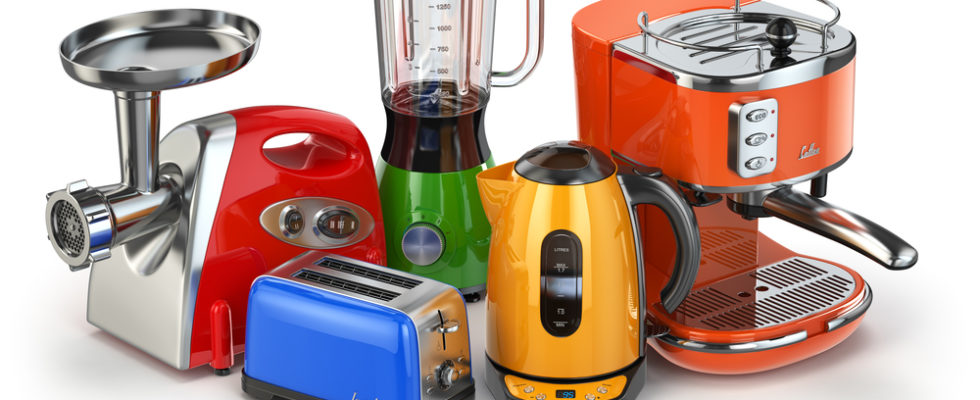 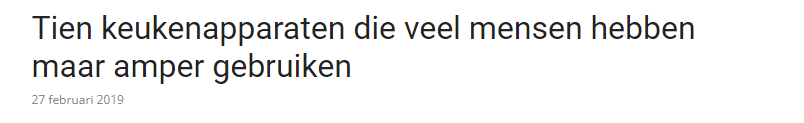 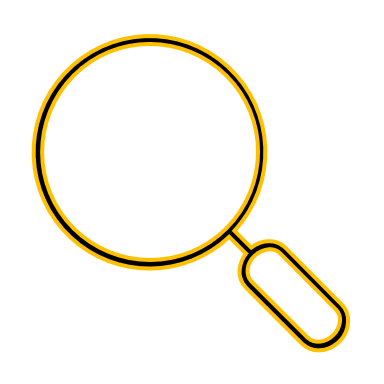 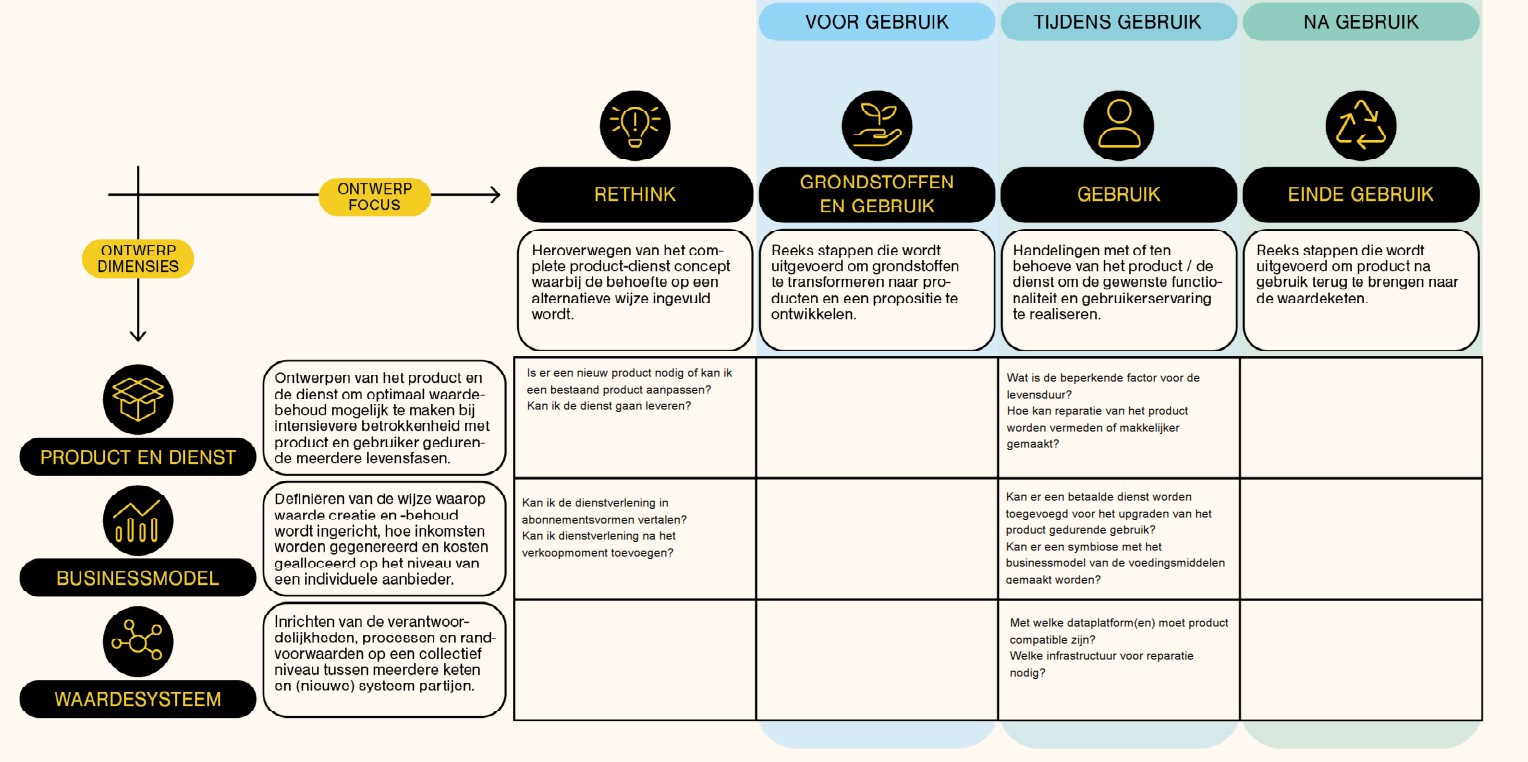 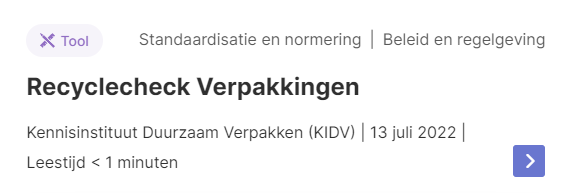 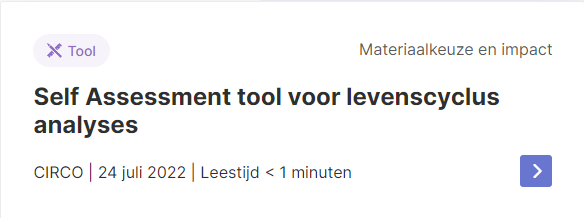 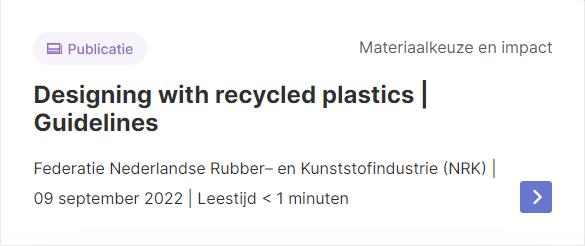 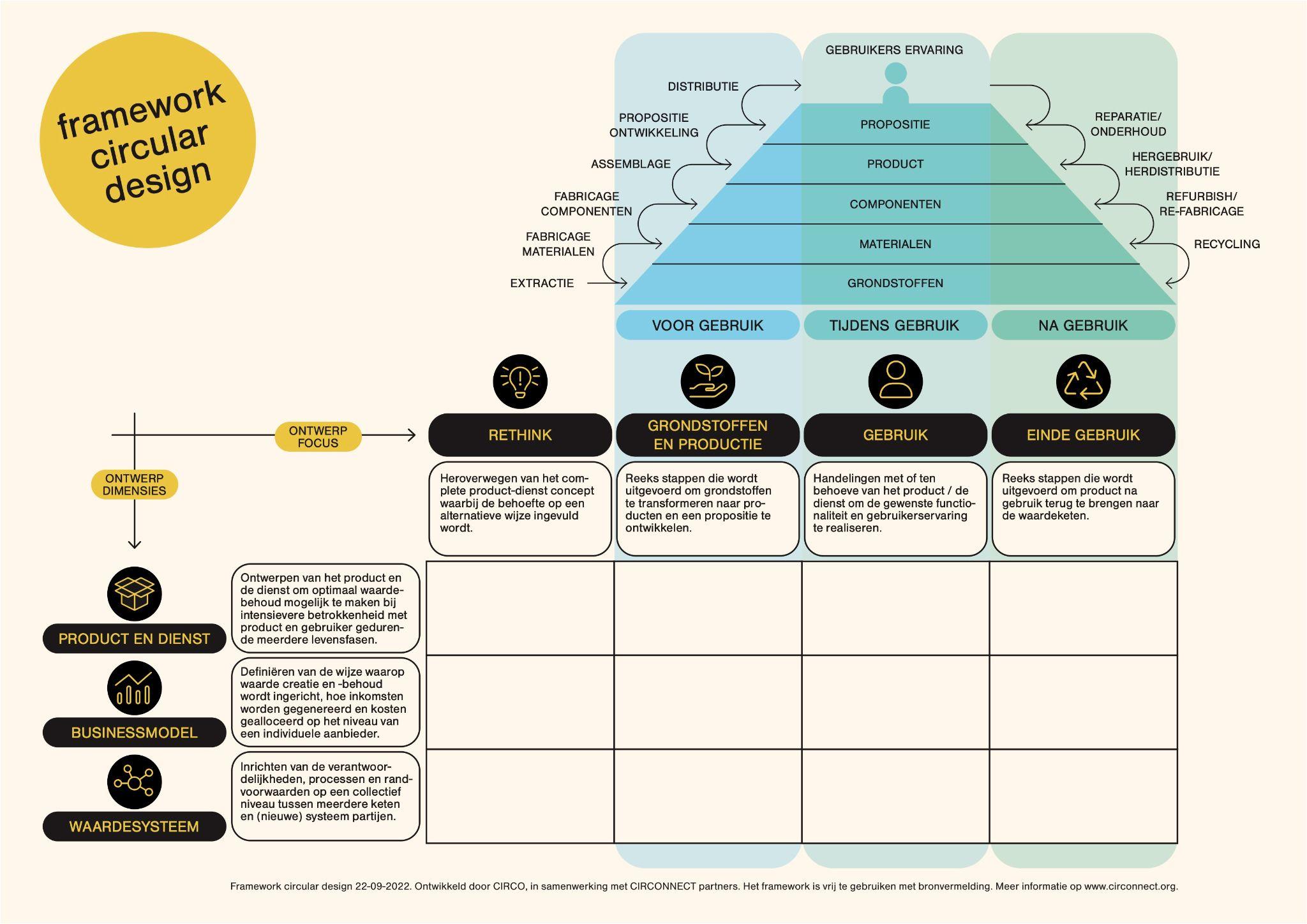 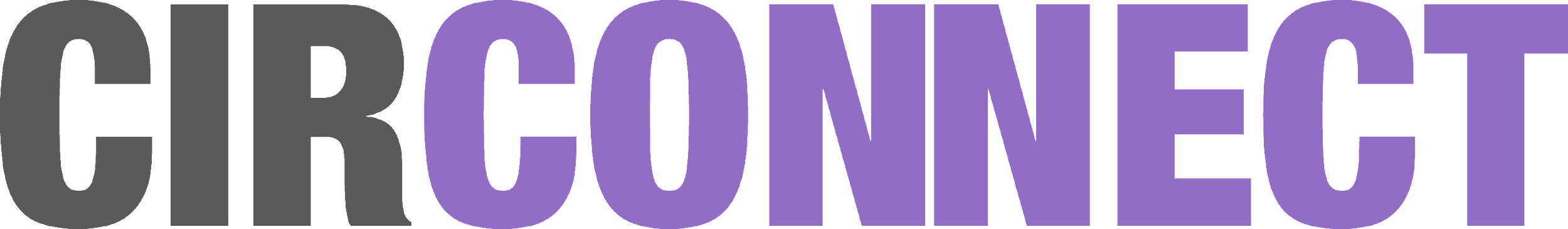 Aankomende evenementen rondom circulair ontwerp
Kennis en tools zoals het framework circulair ontwerp
CIRCONNECT.ORG
‹#›
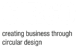 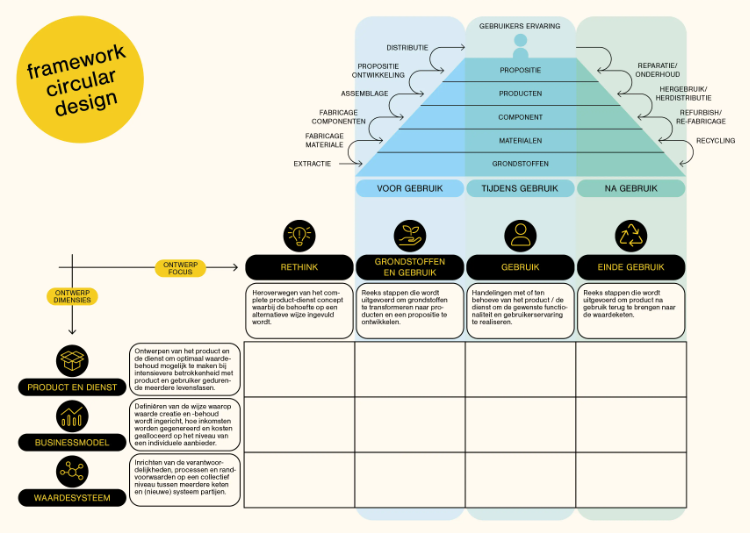 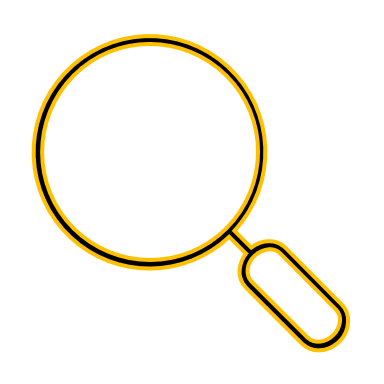 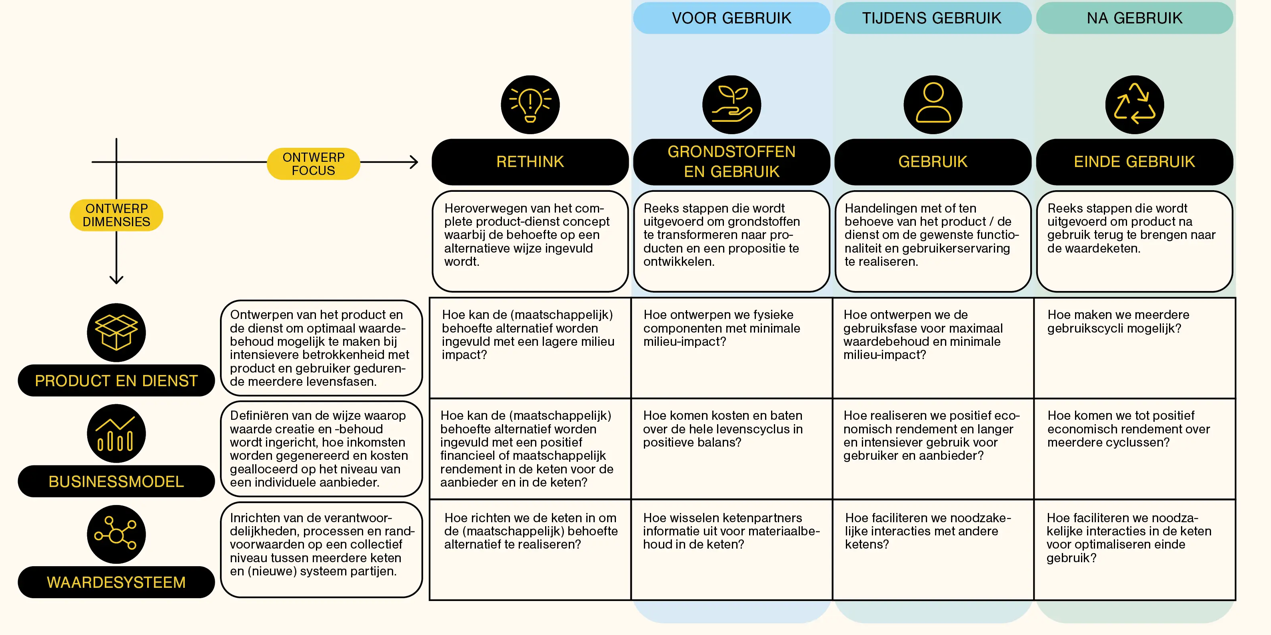 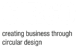 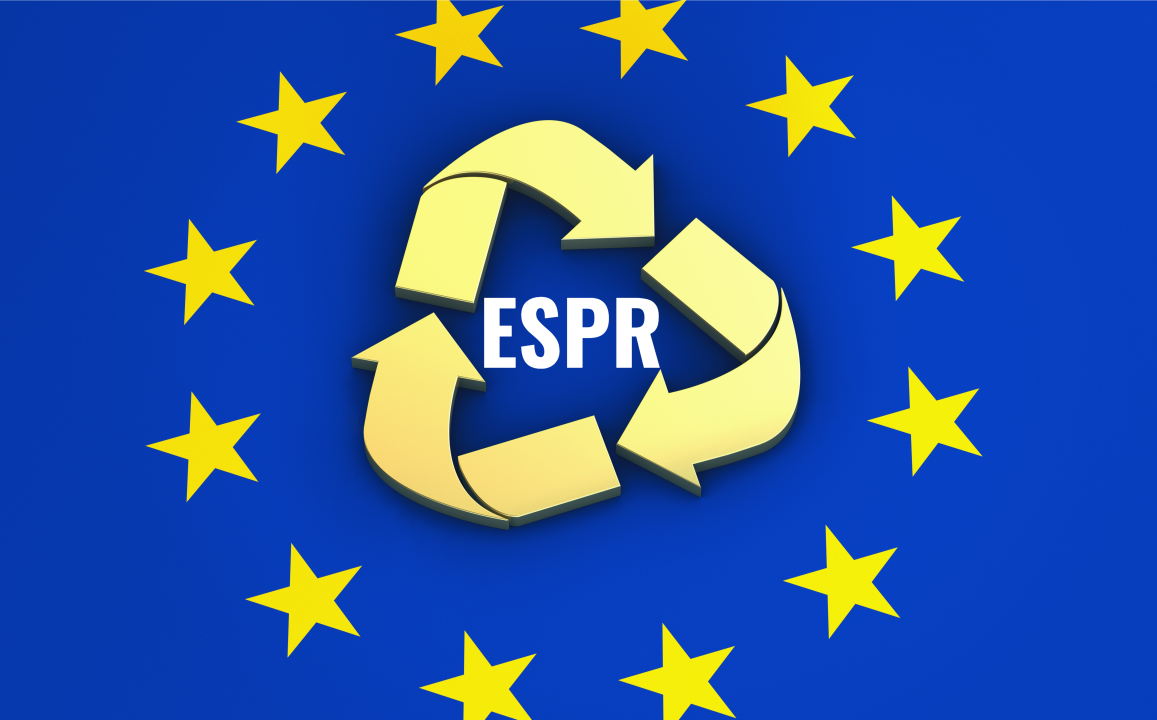 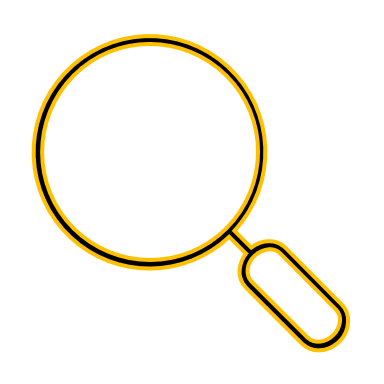 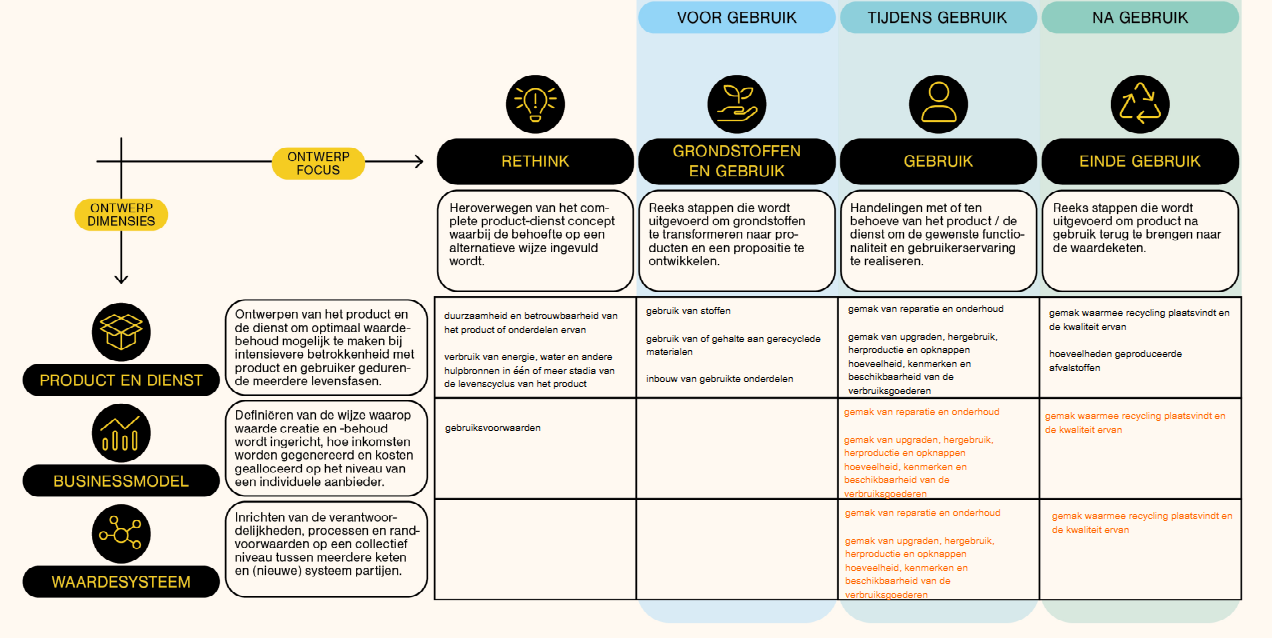